SCHOOL PTCA
MACAILAO, MARIA CRISTINA B. 	II-12 BVE
ANO ANG PTCA?
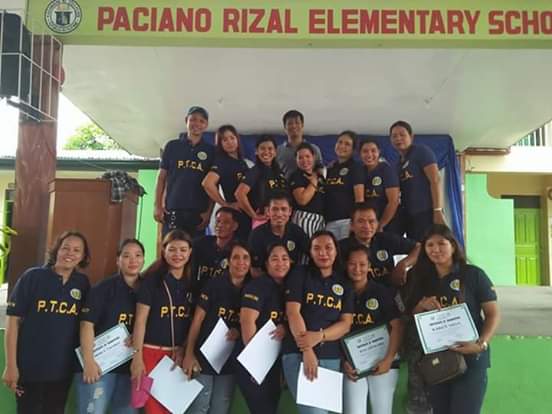 Ang Parents Teachers Community Association o PTCA ay isang samahan sa bawat paaralan na kinabibilangan ng mga guro, magulang at namumuno sa komunidad na naglalayon sa pagsasama-samang tulungan at paggawa para sa kapakanan ng mga-aaral at pamilyang kanilang kinabibilangan.
Asuan, et.al (2001). Edukasyon sa Pagpapahalaga: Buhay, Para sa Kolehiyo. PNU Centinnial
LAYUNIN AT GAWAIN NG PTCA:
Pagkakaroon ng mga programa at proyekto na kasasangkutan ng paaralan at pamilya.
Bigyan ng kalutasan ang mga suliraning kinakaharap ng mga mag-aaral sa paaralan at kanilang pamilya.
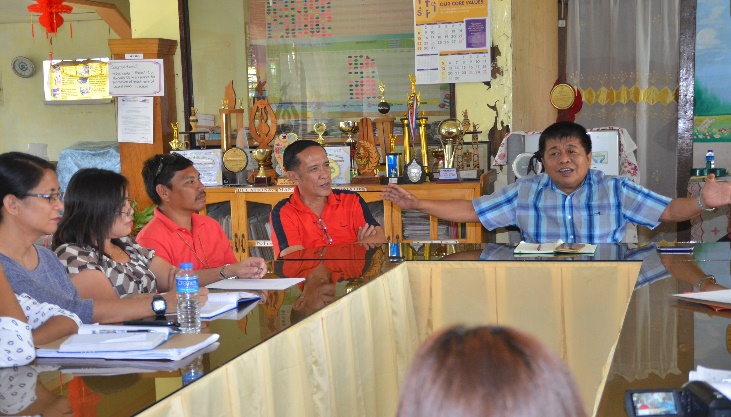 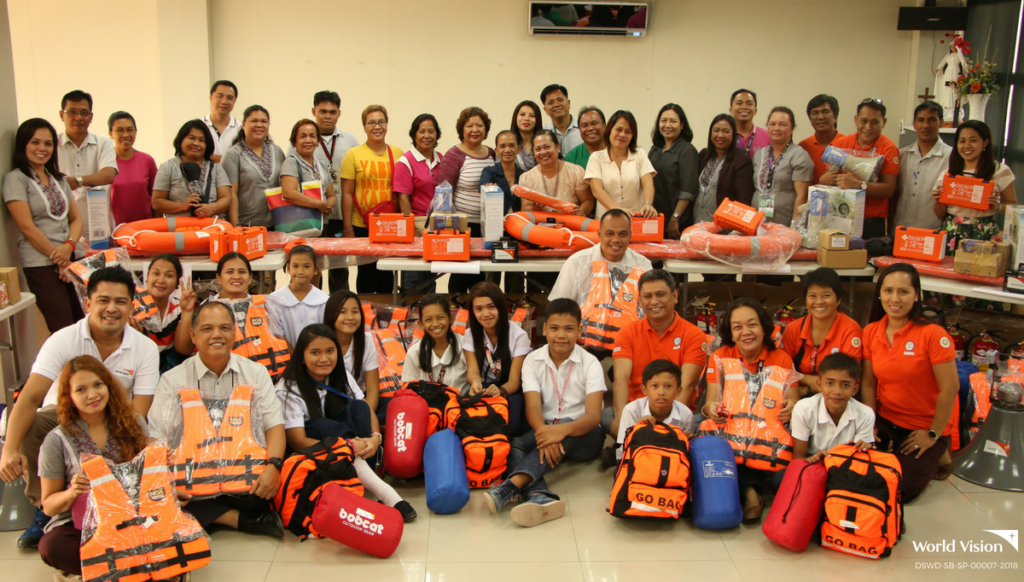 Potable Water System, Sanitation Priority Projects Initiated In Makilala Elementary Schools
Child-focused disaster risk reduction and management: 
Journeying with Tagbilaran City Schools
PROYEKTO PARA SA PAMILYA
Pangunahan ang pagkakataon na magkasama-sama ang pamilya: field trips o fund-raising projects.
GENERAL ASSEMBLIES
FIELD TRIPS
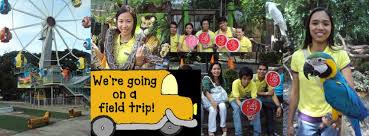 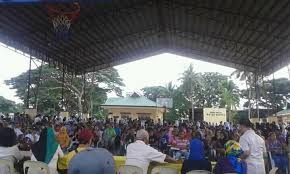 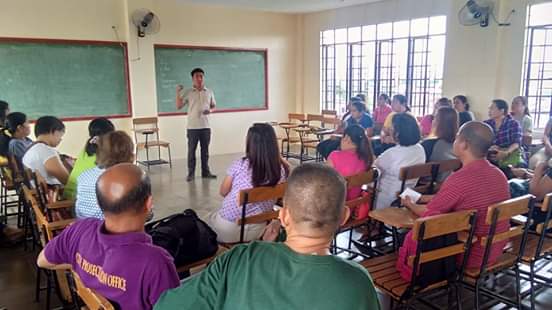 PROYEKTO PARA SA PAMILYA
Parental Drug Education seminar sa Potrero National High School, kasama ang Malabon Anti-Drug Abuse Council at Philippine National Police, nagbahagi ng impormasyon sa mga magulang at mag-aaral ng PNHS.
Ø Pag anyaya sa mga makapagbibigay ng kaalaman tungkol sa epektibo at responsableng pagmamagulang para sa mga magulang gayundin naman para sa mga guro na tumatayong pangalawang magulang sa paaralan.
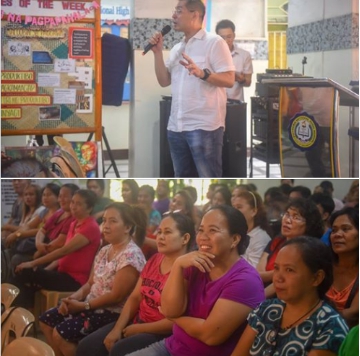 QUESTIONS FOR A PTCA OFFICER:
1. Why did you decided to join the PTCA?
2. What PTCA projects directly benefit the family?
3. Are parents active in PTCA? What could be the reason?
4. Why should there be a partnership among PTCA?
5. Can you give a message to teachers and parents regulating PTCA?
Pagkakaroon ng mga programa at proyekto na kasasangkutan ng paaralan at pamilya.
Bigyan ng kalutasan ang mga suliraning kinakaharap ng mga mag-aaral sa paaralan at kanilang pamilya.
Organisasyon na naglalayon sa pagsasama-samang tulungan at paggawa para sa kapakanan ng mga-aaral at pamilyang kinabibilangan.
SCHOOL PTCA
Solusyon:
Mga karaniwang aktibidad:
komunikasyon
Mahabang pag-unawa
Respeto
kooperasyon
Mga karaniwang suliranin:
General assemblies
Fieldtrips
Family days
seminars
Kawalan ng suporta
Kawalan ng komunikasyon
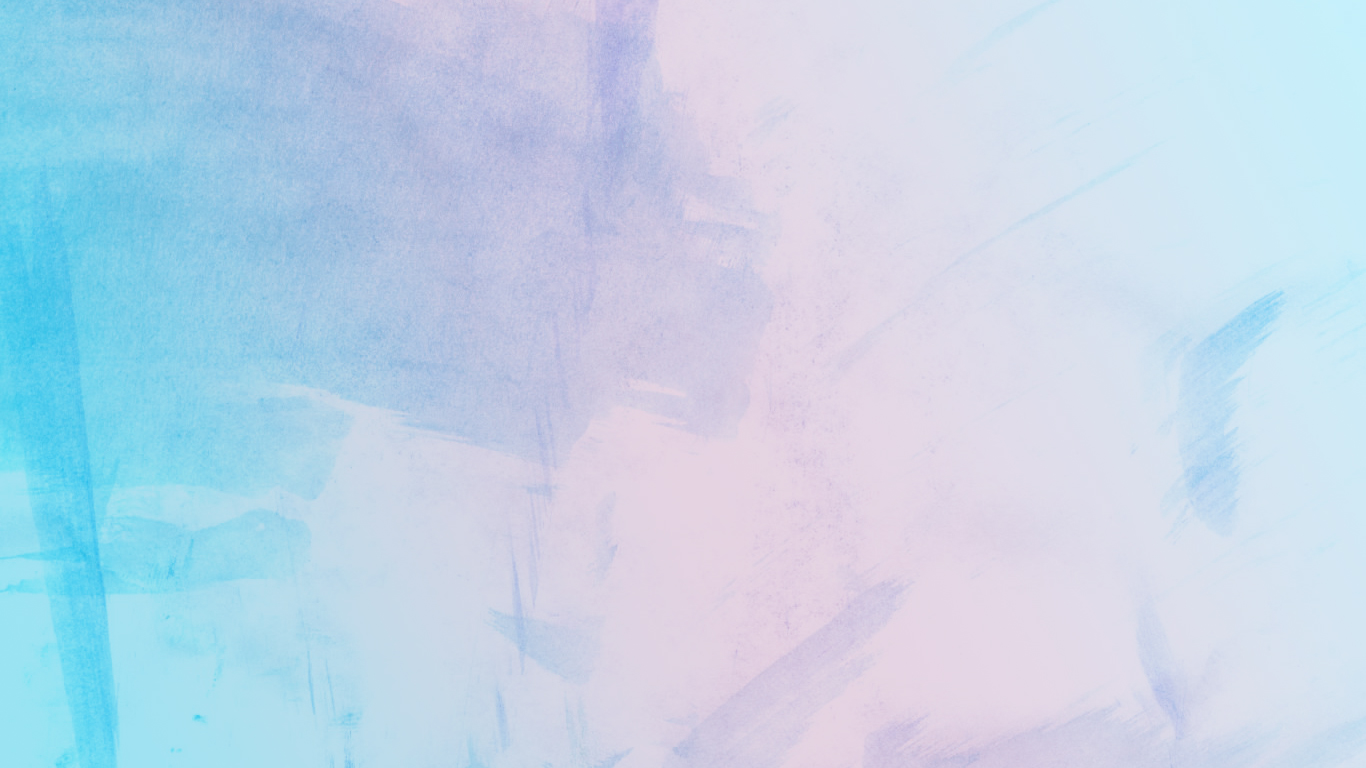 MEDIA AND TECHNOLOGY
MACAILAO, MARIA CRISTINA B. 	II-12 BVE
MEDIA AND TECHNOLOGY
Modern media and technologies made the adolescents to spend many hours in accessing to internet, cell phones, smartphones, video games and other kind of modern technologies. 
This became a primary concern that affected their important social interactions that develop in-person relationships including the family (Ebrahem, 2016).
SOCIAL MEDIA
POSITIVE:
· Medium of social interaction, communication and entertainment.
· Used to get attached from people who were far away from us.

NEGATIVE:
· Communication starts to diminish.
· Used for posting emotions and problems.
· Parents and children don’t have personal conversations anymore.
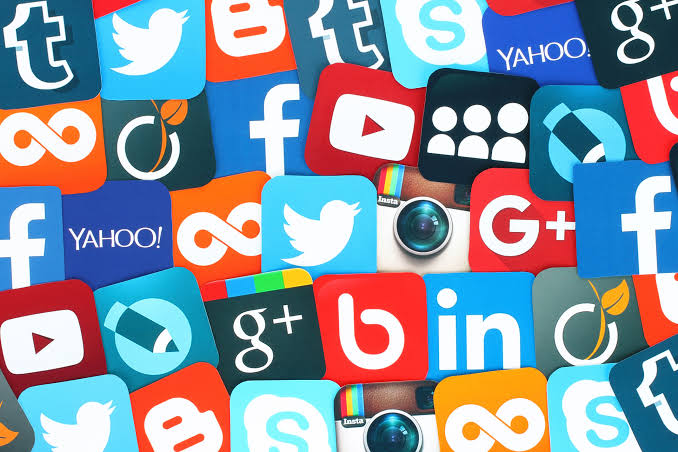 Brazil, L., Duque, G., San Antonio, D. (2017) A Correlational Study on Social Media Involvement and Parental Relationship among Students of Asia Pacific College. De La Salle University
VIDEO/ONLINE GAMES
POSITIVE:
· Getting everyone together to play can promote family bonding and unity.
· Families who tend to be physical inactive may also benefit from playing video games by choosing games like boxing, which can promote physical activity.

NEGATIVE:
· Playing video games too often can promote isolation and seclusion and can cut down on your family time and communication.
· Playing violent video games may also lead to increased violence and aggression in family members.
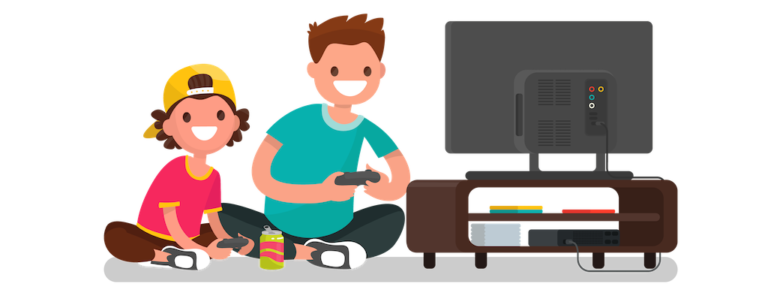 Modern Mom. (n.d). The Effects of Video Games on the Family.  Retrieved from: https://www.modernmom.com/2daee054-051f-11e2-9d62-404062467d7e.html
TELEVISION
POSITIVE:
Watching television together could enhance family relationships 
Television can be used to educate, inform, and even bring families together.
Can be used in pointing out positive behaviour, such as cooperation, friendship, and concern for others and making connections to history, books, places or interest and personal events.
NEGATIVE:
Watching TV at mealtime is a distraction and makes it difficult for family members to engage in conversation, therefore resulting in the prevention of important family connections that are made at mealtime.
Television can temporarily divide family rather.
Children learn information from television that may be inappropriate or incorrect.
Television exposes children to behaviours and attitudes that may be overwhelming and difficult to understand.
[Speaker Notes: Villegas, Alessondra (2013) "The Influence of Technology on Family Dynamics,"Proceedings of the New York State Communication Association: Vol. 2012, Article 10.]
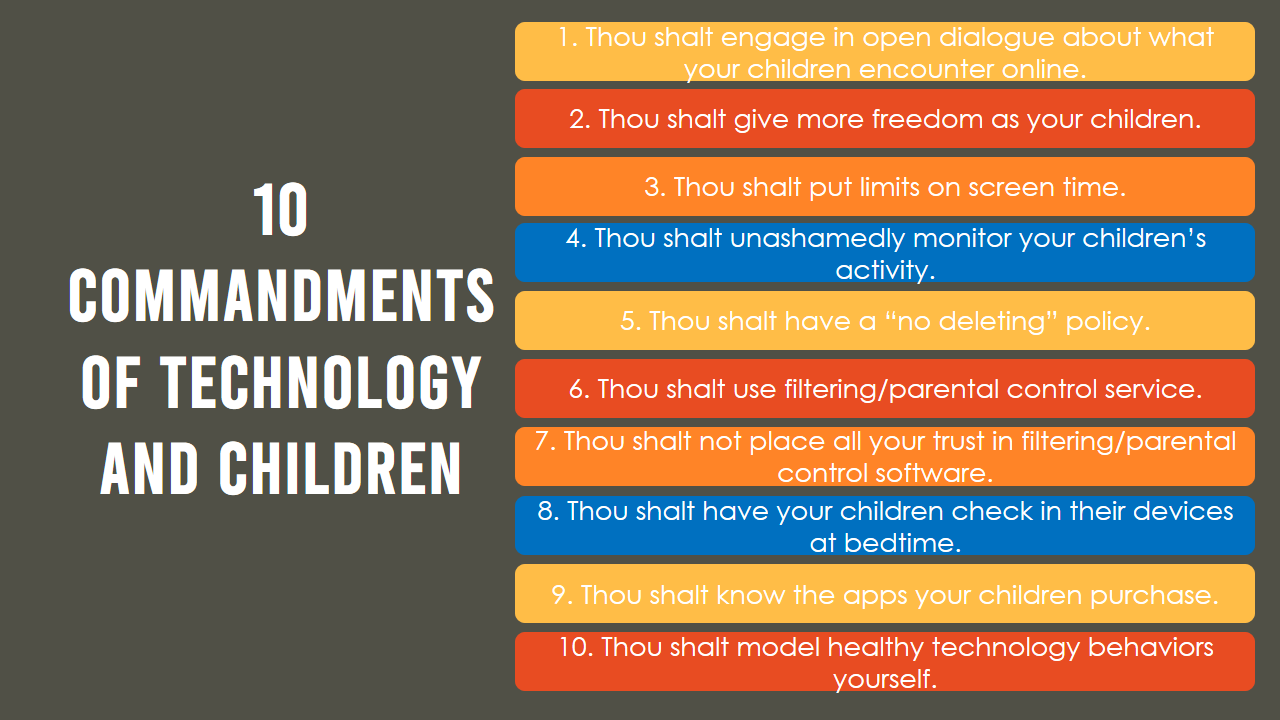 CHURCH-MASS/SERVICE, 
BIBLE STUDY, ETC.
CLAIRE ANTONETTE ACEDERA
I. GAMPANIN NG SIMBAHAN SA PAMILYA
Ang simbahan ay naglalayong ipaalam sa tao ang katotohanan ng mga aral at doktrina ukol sa Diyos. 

Ang pamilya ang nagsisilbing gabay upang mapanatili ng pamilya ang pamumuhay at pag-uugnayan nang may pagmamahalan.
Ang simbahan din ang ay isang maingat na tagapagbantay na tumutuligsa sa mga salik at maaaring makasira sa pagsisilbihan ang pamilya ayon sa kaayusan na nais ng Diyos.
Ninanais ng anumang paniniwala o relihiyon na maikintal sa bawat pamilyang kasapi nila ang mga sumusunod: matibay at tapat na pagsasama ng mag-asawa, mapanagutang pagmamagulang, pagkakaisa at pagmamahalan bilang tanda ng magandang ugnayang miyembro ng pamilya, pagtuturo ng mga pagpapahalaga tungo sa kabutihan at pagpapanatili sa dignidad at kapakanan ng pamilya.
GAWAIN O AKTIBIDADES NG SIMBAHAN
Katoliko
Couple of Christ at Marriage Encounter- samahan na parehong naglalayong mapagtibay ang samahan ng mag-asawa. Ang samahang ito ay matatagpuan sa parokya ng simbahan upang makatugon sa pangangailangang ispiritwal at moral ng mag-asawa. Sama-samang pinagninilayan ng mga mag-asawang kasapi ang mga salita ng Diyos sa pamamagitan ng pagbabasa ng Bibliya.
GAWAIN O AKTIBIDADES NG SIMBAHAN
2. Iglesia ni Cristo
Ang samahang tinaguriang Bukluran ay itinatag sa paglalayong maingatan ang bawat pamilya ng Iglesia ni Cristo. Ipinapaalam sa pastor ang suliranin o sigalot ng pamilya kapag ito ay lubhang masalimuot at di kayang lutasin ng may tungkulin.
GAWAIN O AKTIBIDADES NG SIMBAHAN
3. PROTESTANTE

Ang Family Day/ Retreat ay ang araw na itinakda para sa pagkakatipon-tipon ng mag kasapi ng samahang ito. Nakalaan ang espesyal na araw na ito upang sama-samang manalangin, magpuri, mag-awitan at magkasayahan ang pamilya para sa Panginoon. 

Samantala ang Everybody’sWedding Anniversary ay isang gawaing naglalayong lalong mapag alab ang pagmamahalan ng mag asawa tuwing buwan ng Pebrero.
INTERVIEW QUESTIONS FOR BARANGAY
Ano po ang inyong tungkulin bilang isa sa mga namumuno sa inyong nasasakupan?
Ano po ang mga Gawain na maaari ninyong matulong sa bawat pamilya na inyong nasasakupan?
Epektibo po bang naisasagawa ang mga Gawain ng barangay na may kinalaman sa pamilya? Sa paanong paraan?
Gaano kaaktibo ang pamilya sa barangay?
Ano naman po ang mga dapat gampanan ng pamilya upang makatulong sa barangay?
Bakit po kinakailangan na magkaroon ng ugnayan ang pamilya at barangay?
Ano ang inyong mensahe para sa aming mga guro sa hinaharap
Gampanin ng barangay na mapanatiling maayos, mapayapa ang kanyang nasasakupan.
BARANGAY
Feeding Program
Clean Up Drive
Pagsunod sa mga batas na ipinatutupad ng barangay.
Pakikipag-ugnayan sa mga Gawain ng barangay.
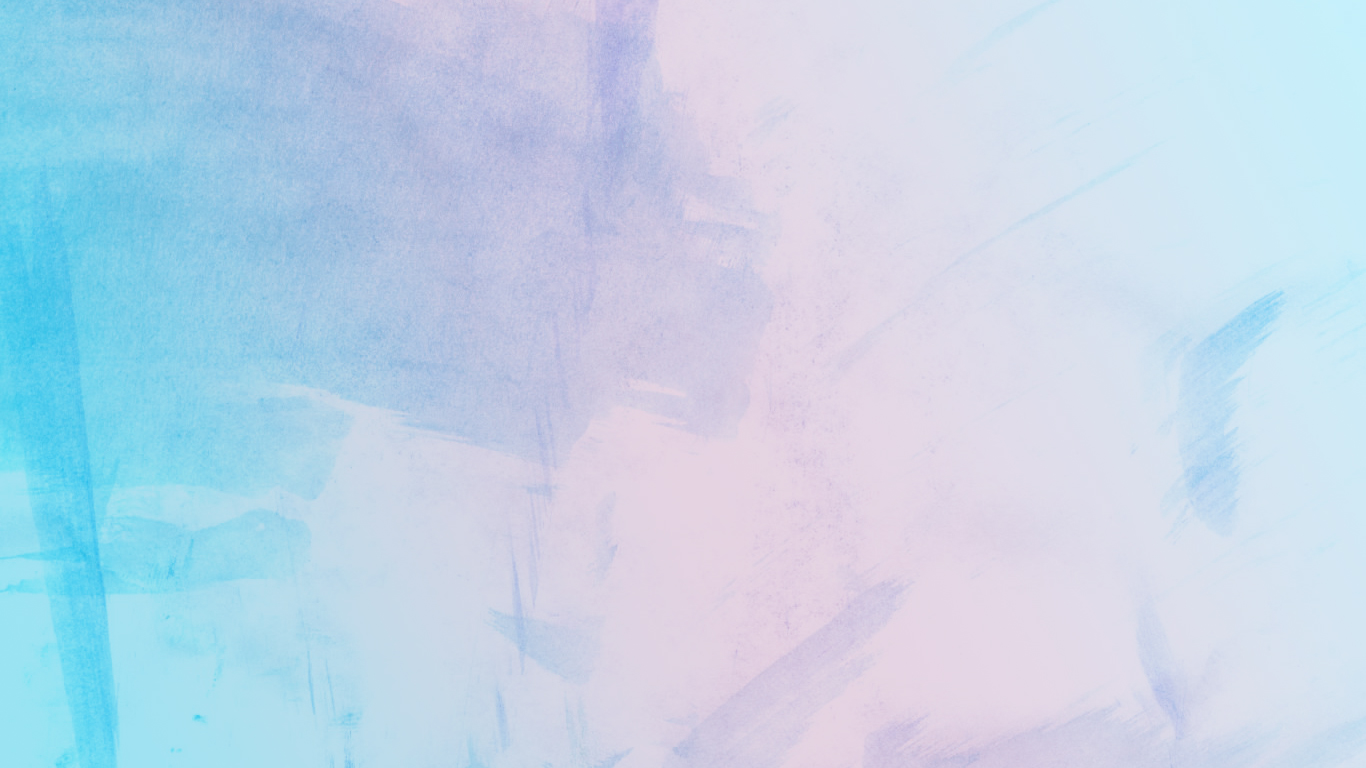 BARANGAY – 
COMMUNITY SERVICE
CLAIRE ANTONETTE ACEDERA
WHAT IS BARANGGAY?
The barangay government unit is composed of elective officials called the Punong Barangay who is the chief executive, the Sangguniang Barangay members, also called Kagawads, and the Sangguniang Kabataan Chairman. The appointive officials are the barangay Secretary, the barangay Treasurer, the members of the Lupong Tagapamayapa, and the barangay Tanods.
THE BARANGAY STRUCTURE AND GENERAL FUNCTIONS
1. Punong Barangay
The Punong Barangay, as the chief executive of the Barangay government, shall exercise such powers and perform such duties and functions, as provided by this Code and other laws.
2. Sangguniang Barangay
The Sangguniang Barangay, the legislative body of the Barangay, shall be composed of the Punong Barangay as presiding officer, and the seven (7) regular Sangguniang Barangay members elected at large and Sangguniang Kabataan chairman, as members.
THE BARANGAY STRUCTURE AND GENERAL FUNCTIONS
3. Barangay Secretary
The Barangay secretary shall be appointed by the Punong Barangay with the concurrence of the majority of all the Sangguniang Barangay members. The appointment of the Barangay secretary shall not be subject to attestation by the Civil Service Commission.
4. Barangay Treasurer
The Barangay Treasurer shall be appointed by the Punong Barangay with the concurrence of the majority of all the Sangguniang Barangay members. The appointment of the Barangay treasurer shall not be subject to attestation by the Civil Service Commission.
THE BARANGAY STRUCTURE AND GENERAL FUNCTIONS
5. Barangay Assembly
There shall be a Barangay assembly composed of all persons who are actual residents of the Barangay for at least six (6) months, fifteen(15) years of age or over, citizens of the Philippines, and duly registered in the list of Barangay assembly members.
6. Lupong Tagapamayapa
There is hereby created in each Barangay a Lupong Tagapamayapa, hereinafter referred to as the lupon, composed of the Punong Barangay as chairman and ten (10) to twenty (20) members. The lupon shall be constituted every three (3) years in the manner provided herein.
THE BARANGAY STRUCTURE AND GENERAL FUNCTIONS
7. Sangguniang Kabataan
A Sangguniang Kabataan official who, during his term of office, shall have passed the age of twenty-one (21) years shall be allowed to serve the remaining portion of the term for which he was elected.
BARANGGAY ACTIVITIES
Developmental Planning
Peace and Order
Good Governance
Environmental Management
Welfare of senior citizens, family and persons with disabilities and other members of the marginalized sectors
Disaster risk reduction and management
Agriculture and fishery development
Physical fitness and sports development
Employees/workers welfare
Health and sanitation
Ethics and Public Morals
INTERVIEW QUESTIONS FOR CHURCH
Ano po ang Gawain ng inyong relihiyon para sa pamilya?
Ano po ang inaasahan ng inyong relihiyon sa bawat pamilyang kasapi nito?
Naisasabuhay po ba ng mga kasaping pamilya ang turo ng inyong relihiyon? Patunayan.
Ano ano ang maaaring maging resulta kapag aktibo at di-aktibo ang pamilya sa simbahan o relihiyong kinabibilangan? Bakit?
Ano po ang mensahe niyo sa pamilyang Pilipino?
Ano po ang inyong mensahe para sa aming mga guro sa hinaharap?
Gampanin ng barangay na mapanatiling maayos, mapayapa ang kanyang nasasakupan.
BARANGAY
Feeding Program
Clean Up Drive
Pagsunod sa mga batas na ipinatutupad ng barangay.
Pakikipag-ugnayan sa mga Gawain ng barangay.
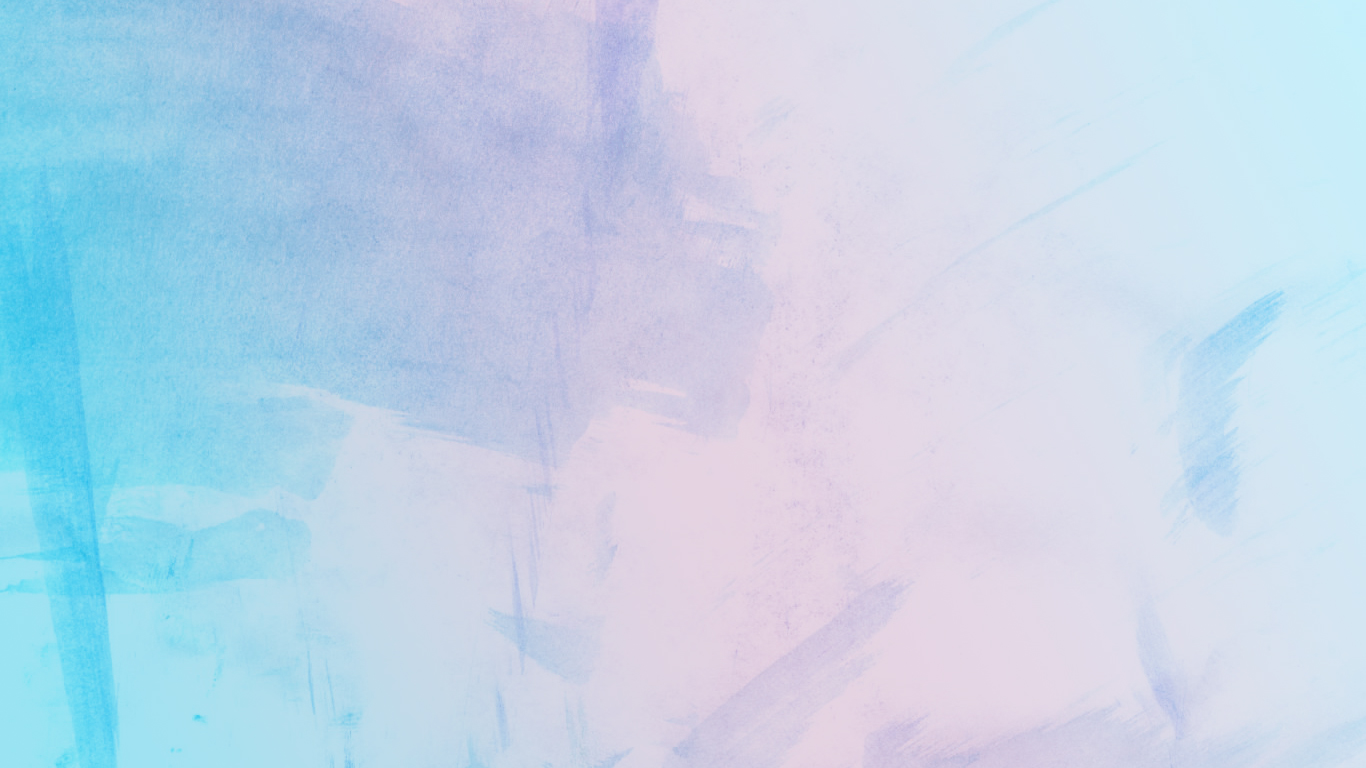 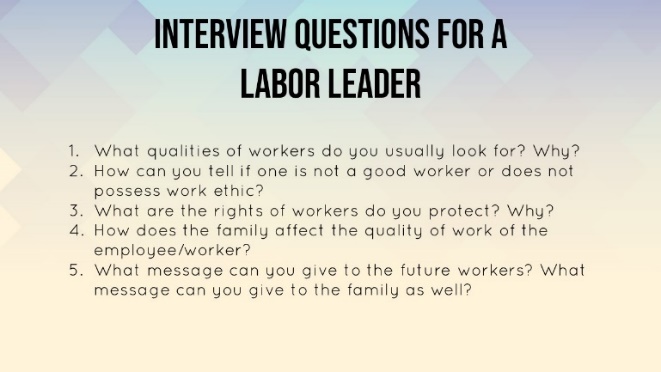 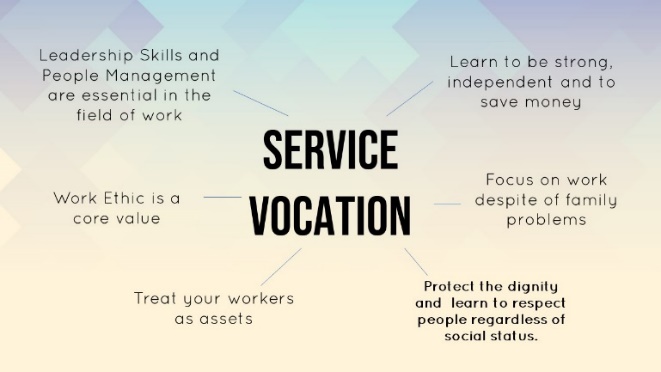 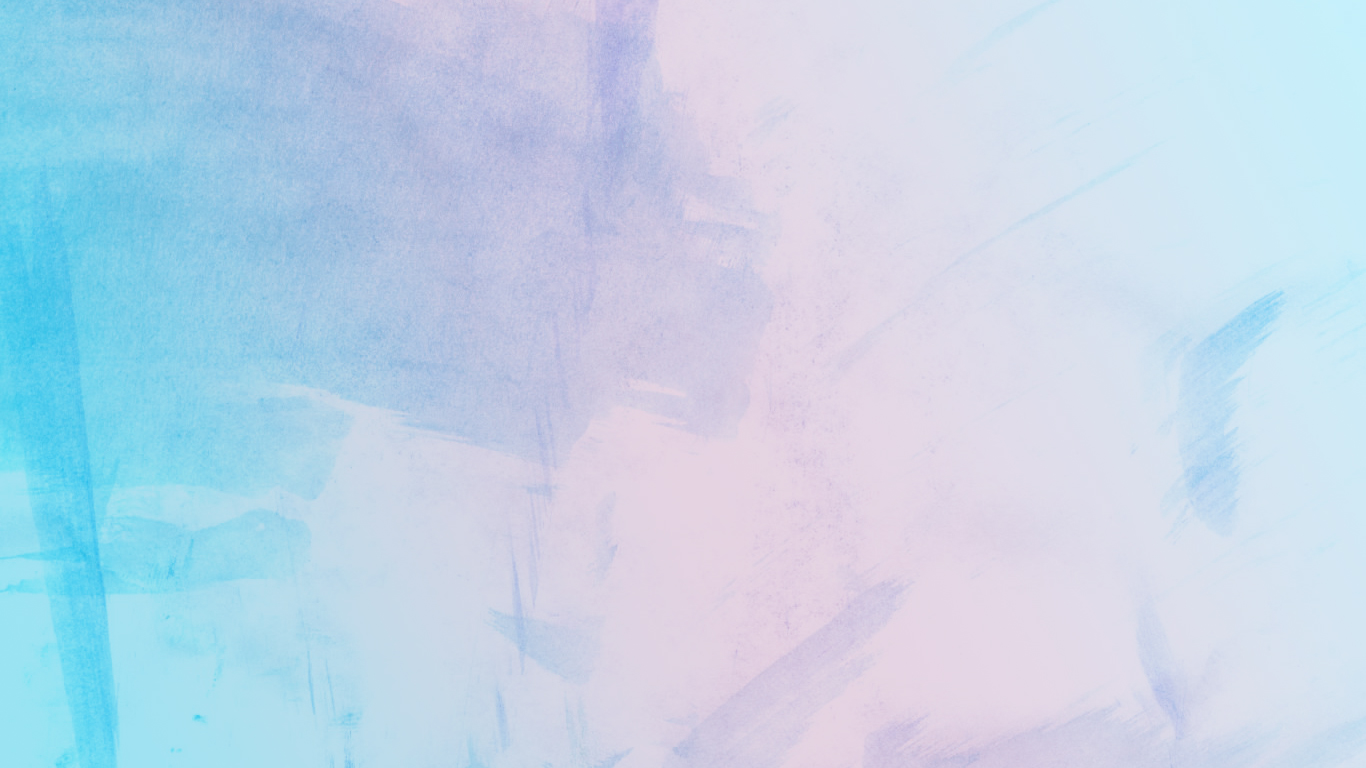 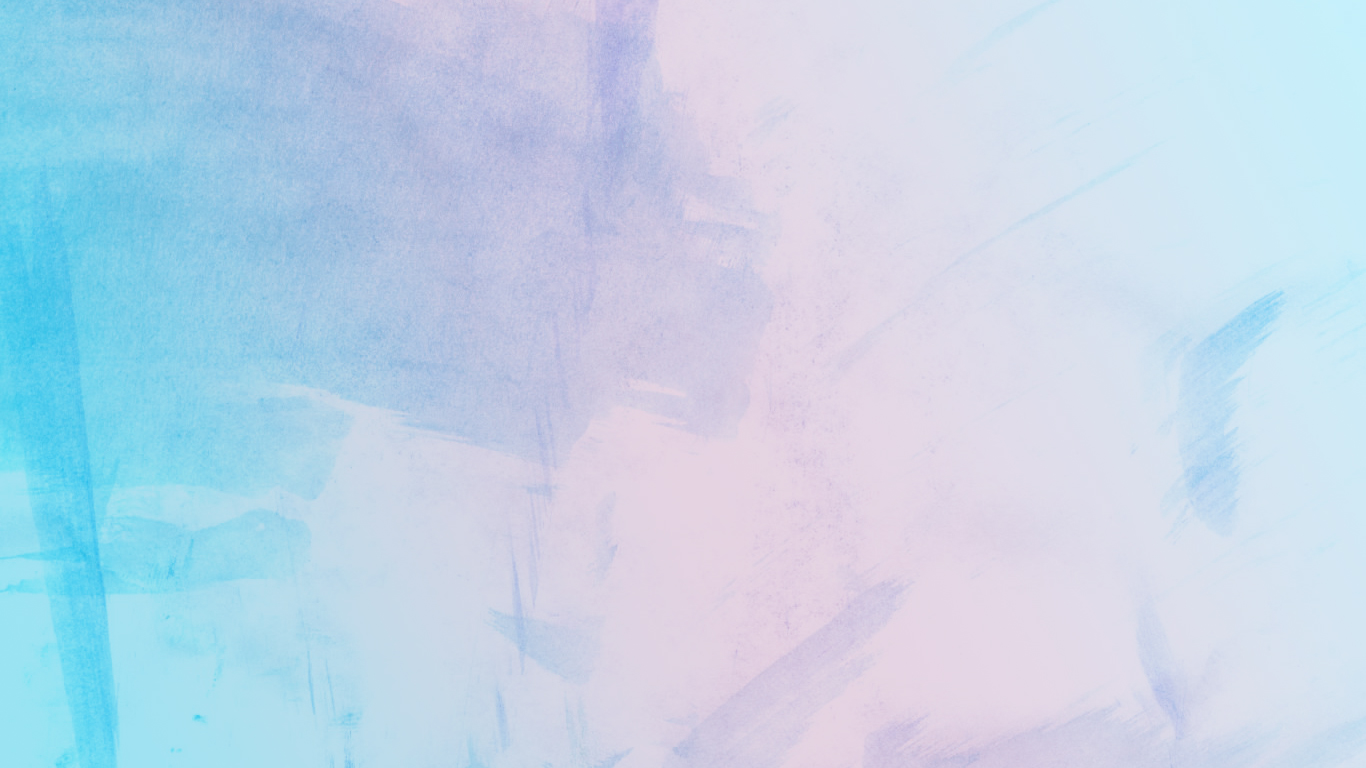 A Message to the Family
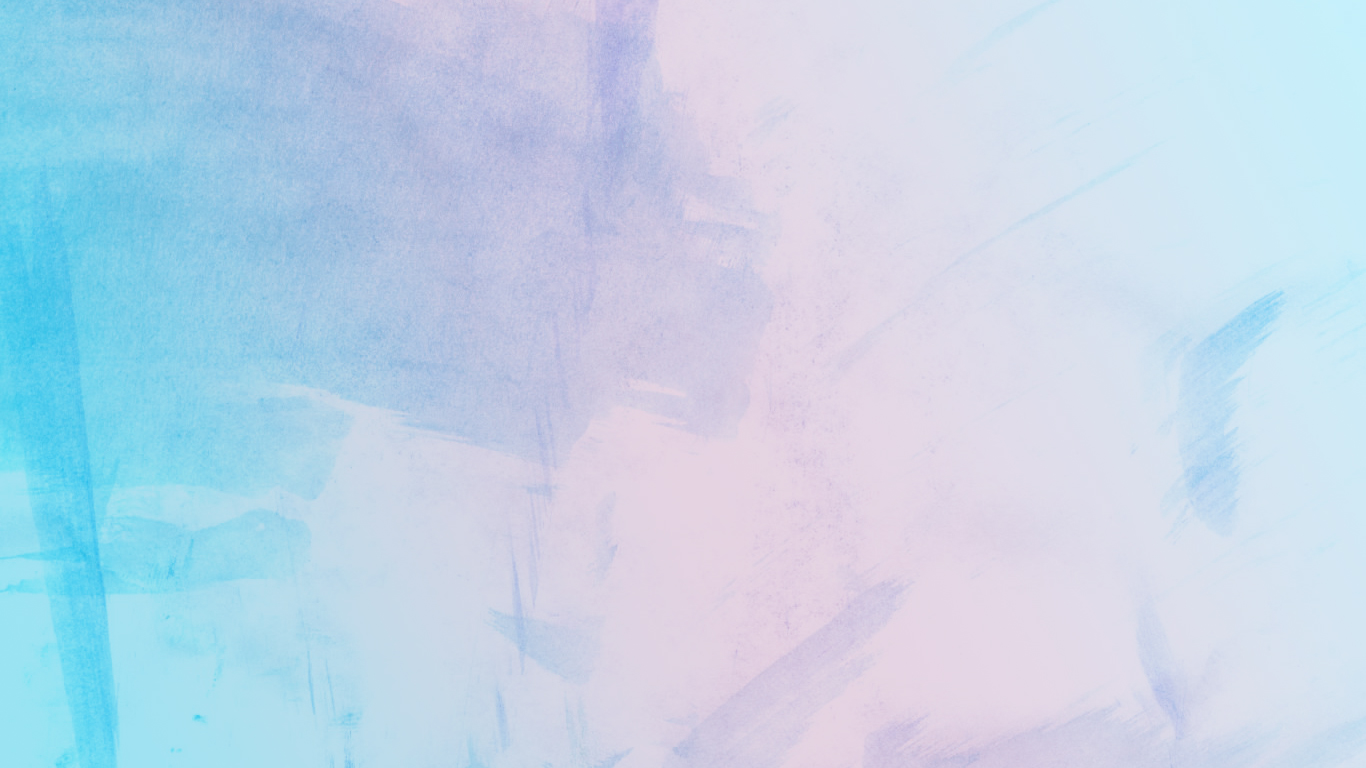 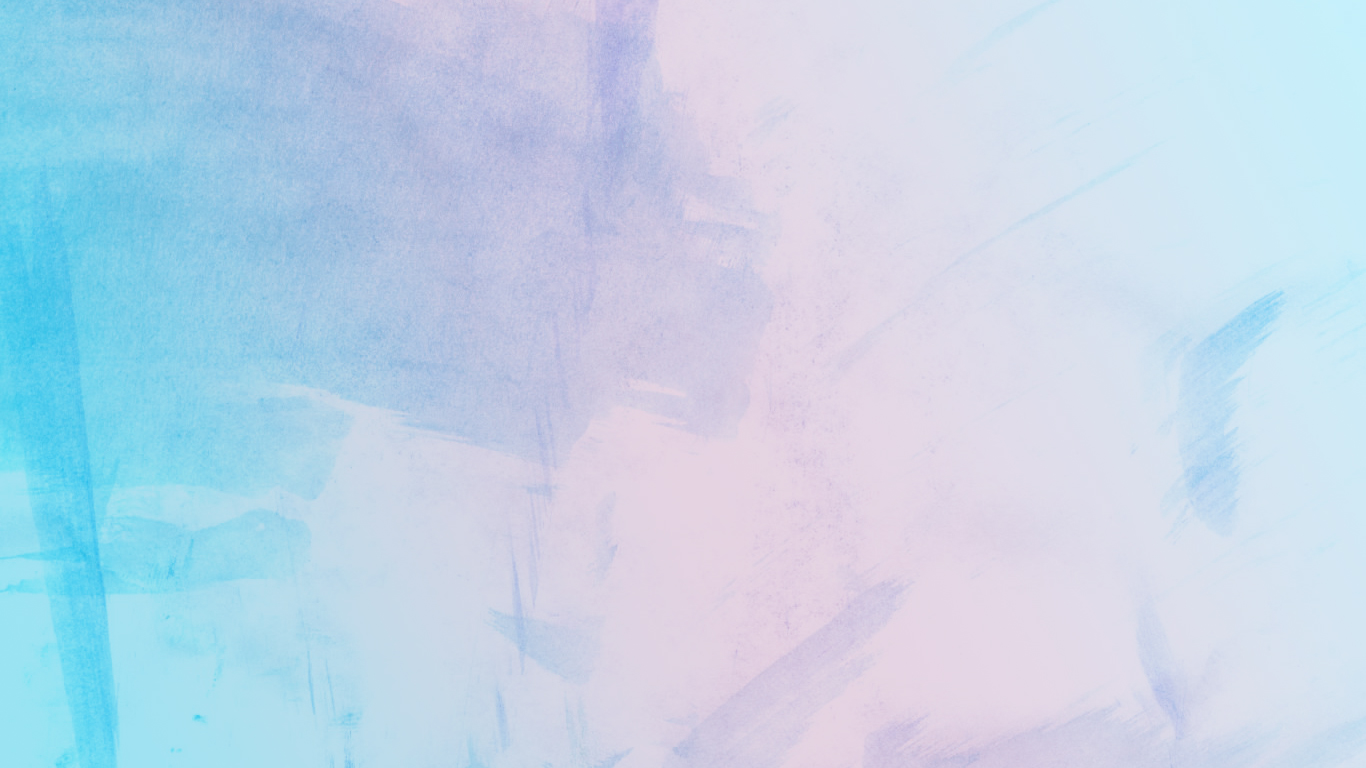 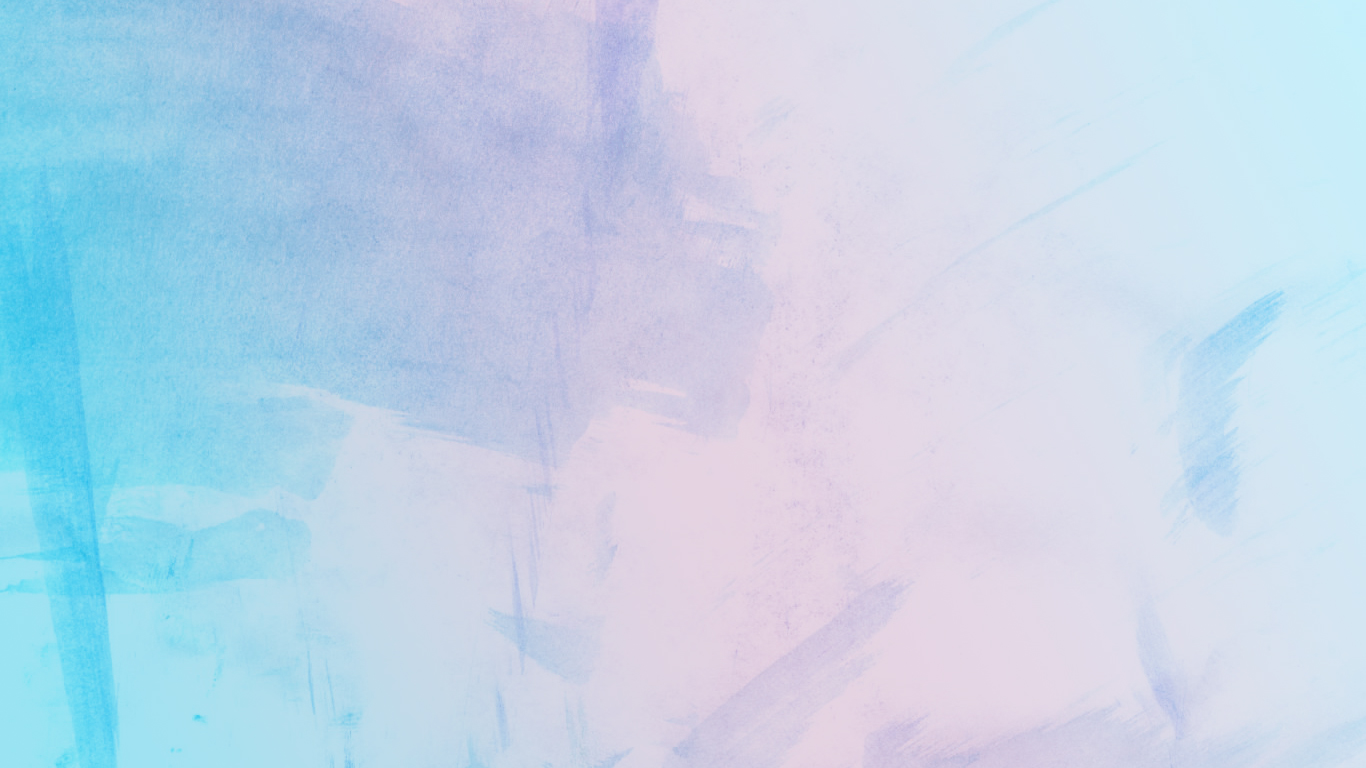 Interview Questions “Pope's Letter to the Family”
 
Para po sa inyo, ano ang tunay na kahulugan ng pamilya? 
Ano - ano po ba ang dapat na isinasaalang alang na pagpapahalaga sa loob ng pamilya?
Sa tingin niyo po, mahalaga po ba ang gampanin ng simbahan sa pag gabay sa bawat miyembro ng pamilya?
Ano po ba ang tunay na gampanin ng ama, ina, at anak sa loob ng pamilya.
Sa iyong palagay, Paano po mapapagtibay ang samahan at komunikasyon sa isang pamilya?
Bilang isang leader ng simbahan, ano po ang iyong maiipapayo sa bawat pamilyang Pilipino?
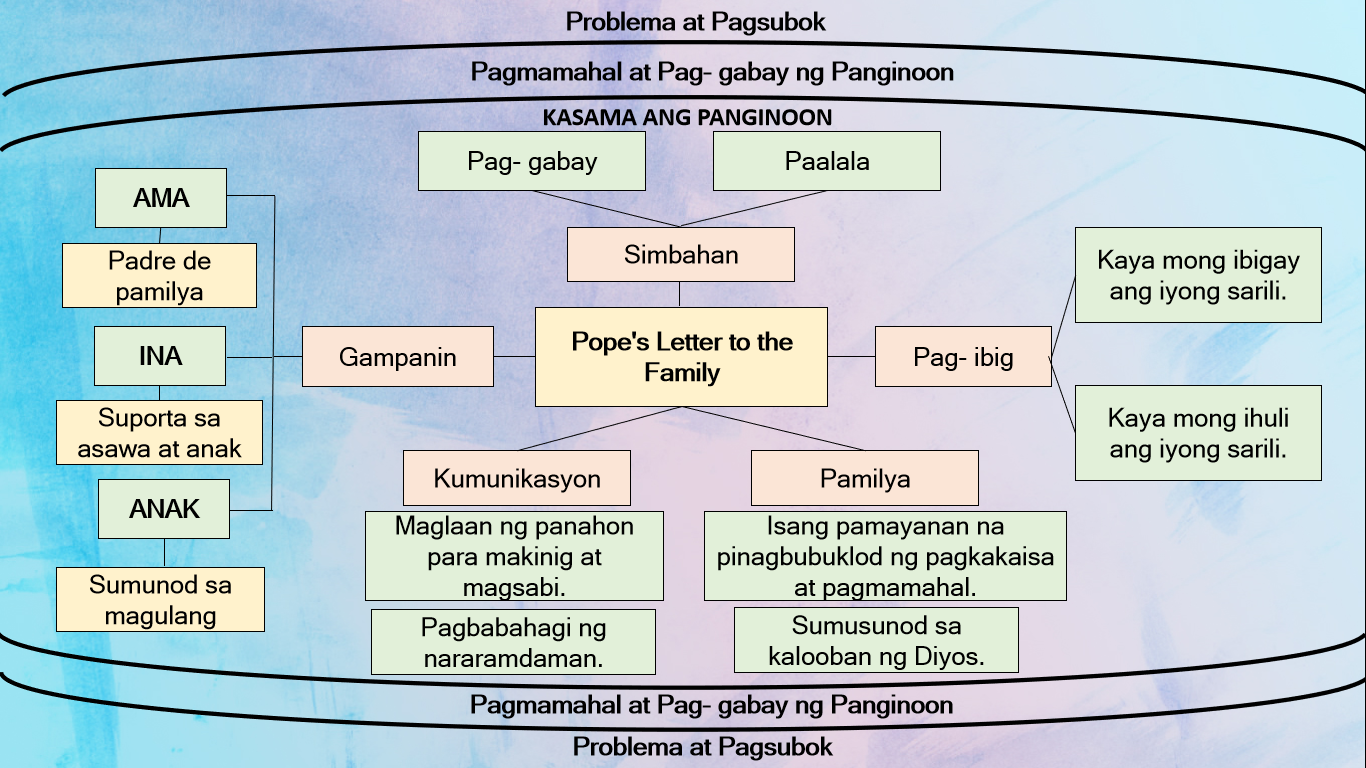 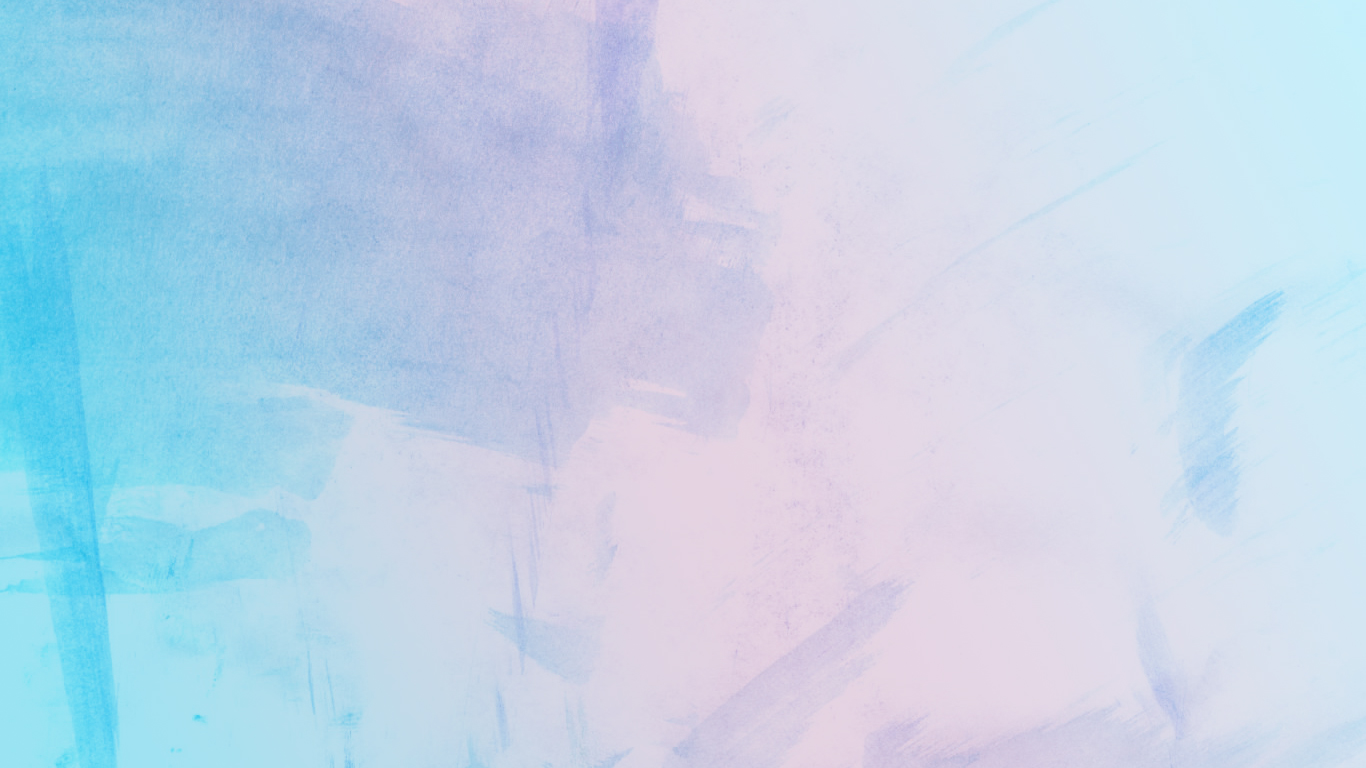